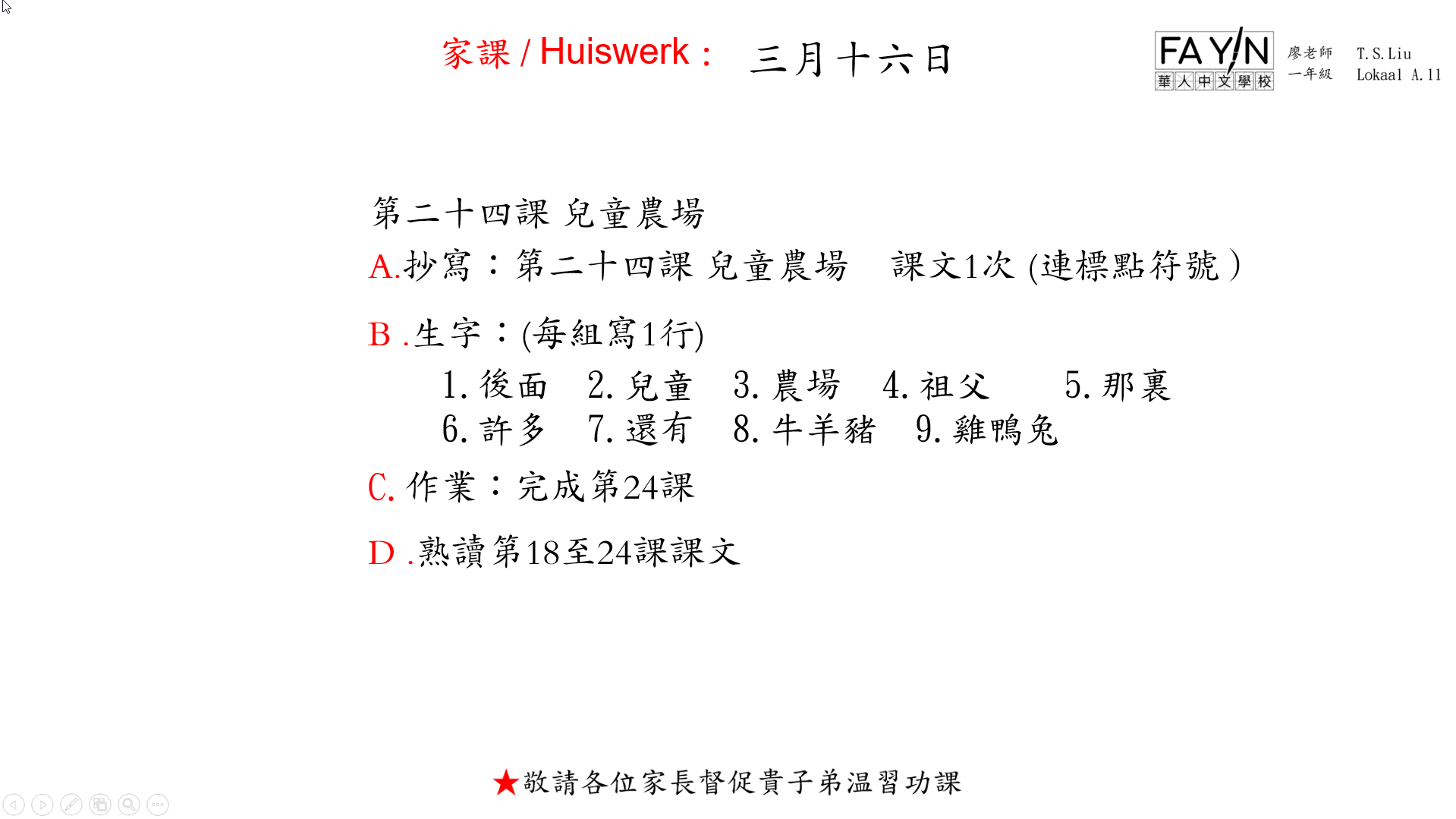 三月十六日
第二十四課 兒童農場
A.抄寫：第二十四課 兒童農場    課文1次 (連標點符號）
B .生字：(每組寫1行)
    1.後面  2.兒童  3.農場    4.祖父    5.那裏 
    6.許多  7.還有  8.牛羊豬  9.雞鴨兔
C.作業：完成第24課
D .熟讀第18至24課課文